První pomoc pro chůvy
EDUKUJ
První pomoc
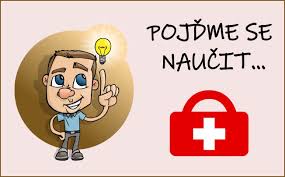 Co to je
Legislativa
IZS
Volání – kdo, kde, co, jak, komu, kolik
Aplikace Záchranka
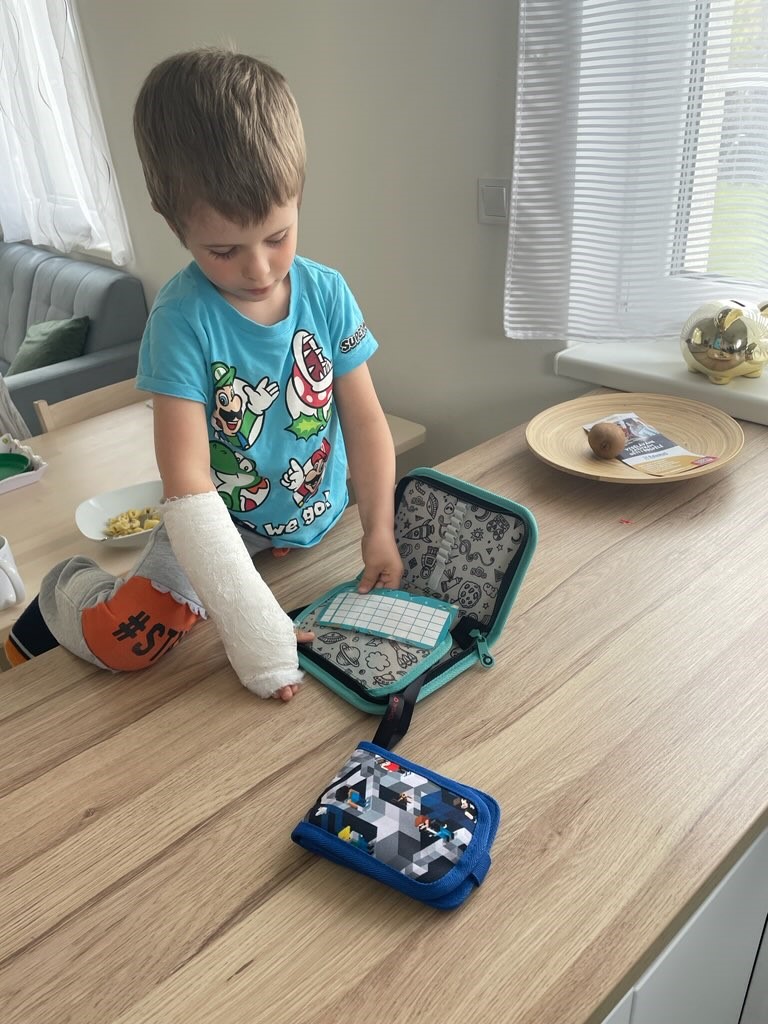 Dětská úrazovost
Ročně umírá 110 dětí
2000 trvalé následky
30 000 hospitalizací
450 000 ambulantních ošetření
Nejčastější úrazy – popáleniny, opařeniny, pády z výšky, tonutí, otravy
Odlišnosti dětského věku
Vyšší FF
Větší jazyk
Větší tělní povrch
Nezralá nervová soustava – křeče
Hlavička
Elastičtější, pružnější páteř
Břišní stěna tenčí než u dospělých
Snadněji se odvodní
Mají zdravý KVS, proto se nemoci/úrazy nekomplikují
Stavy bezprostředního ohrožení života
Bezvědomí
Masivní krvácení
Dušení
Bezvědomí
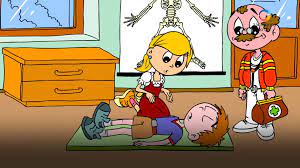 Příčiny
Příznaky
První pomoc
Krvácení
Množství krve
Druhy krvácení
První pomoc
NE TLAKOVÉ BODY !!
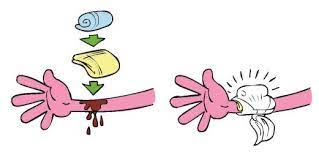 Dušení
Příčiny
Příznaky
První pomoc
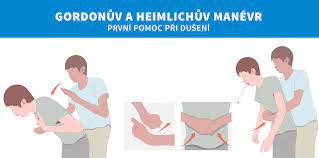 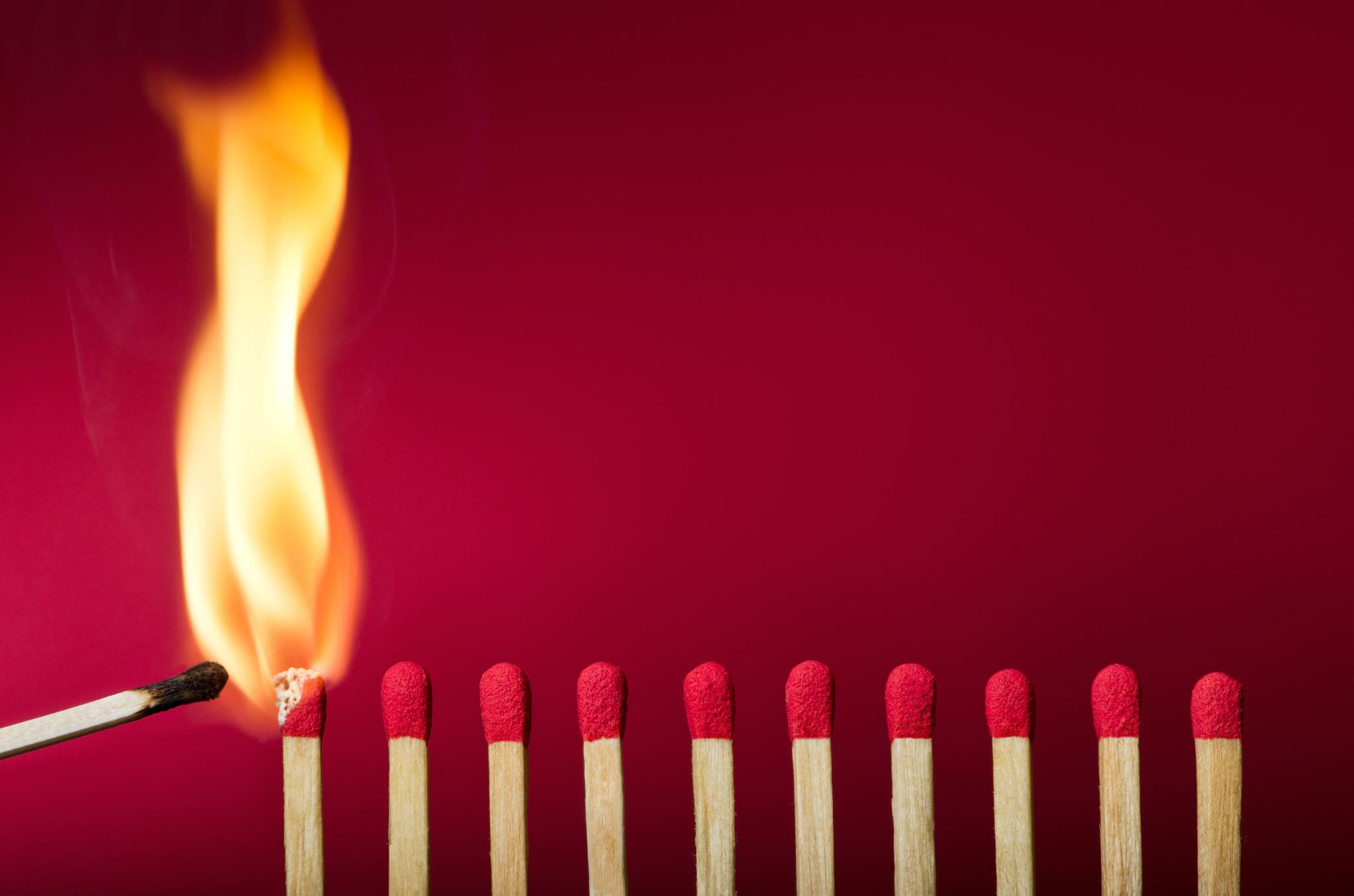 Popáleniny
3 stupně
U dětí 2 roky – závažná 5 % PT
2-10 let 10 % PT
Prevence – pákové baterie
Chladit
Nestrhávat puchýře
Pozor na ohořelý oděv
Alergie
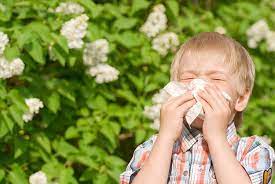 Nepřiměřená reakce organismu na látky v běžném prostředí
Reakce – nadměrné, přecitlivělost
Atopie – dědičně založený sklon k alergii
Projevy atopie – ekzém, pylová alergie, alergické astma
Projevy alergie:
Lokální – slzení, zánět spojivek, pálení očí, rýma, otok, zarudnutí
Celkové – kopřivka, nevolnost, zvracení, otoky, slabost, mdloba, knedlík v krku, poruchy dýchání
Febrilní křeče
Mechanismus nejasný, geny vnímavosti 8. a 19. chromozom
6 m – 5 let
Horečka  dráždění mozkové tkáně  nekoordinované impulsy nervům a svalům
Projev – generalizované tonicko-klonické křeče, ztuhlost svalů, poruchy vědomí, po záchvatu – spavost, zmatenost
ZZS
Antipyretika (sirupy, čípky), Diazepam p.r. (účinek za 5 minut)
Otravy
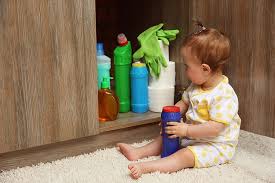 Prevence
TIS 224 91 92 93, 224 91 54 02
Děkuji za pozornost
